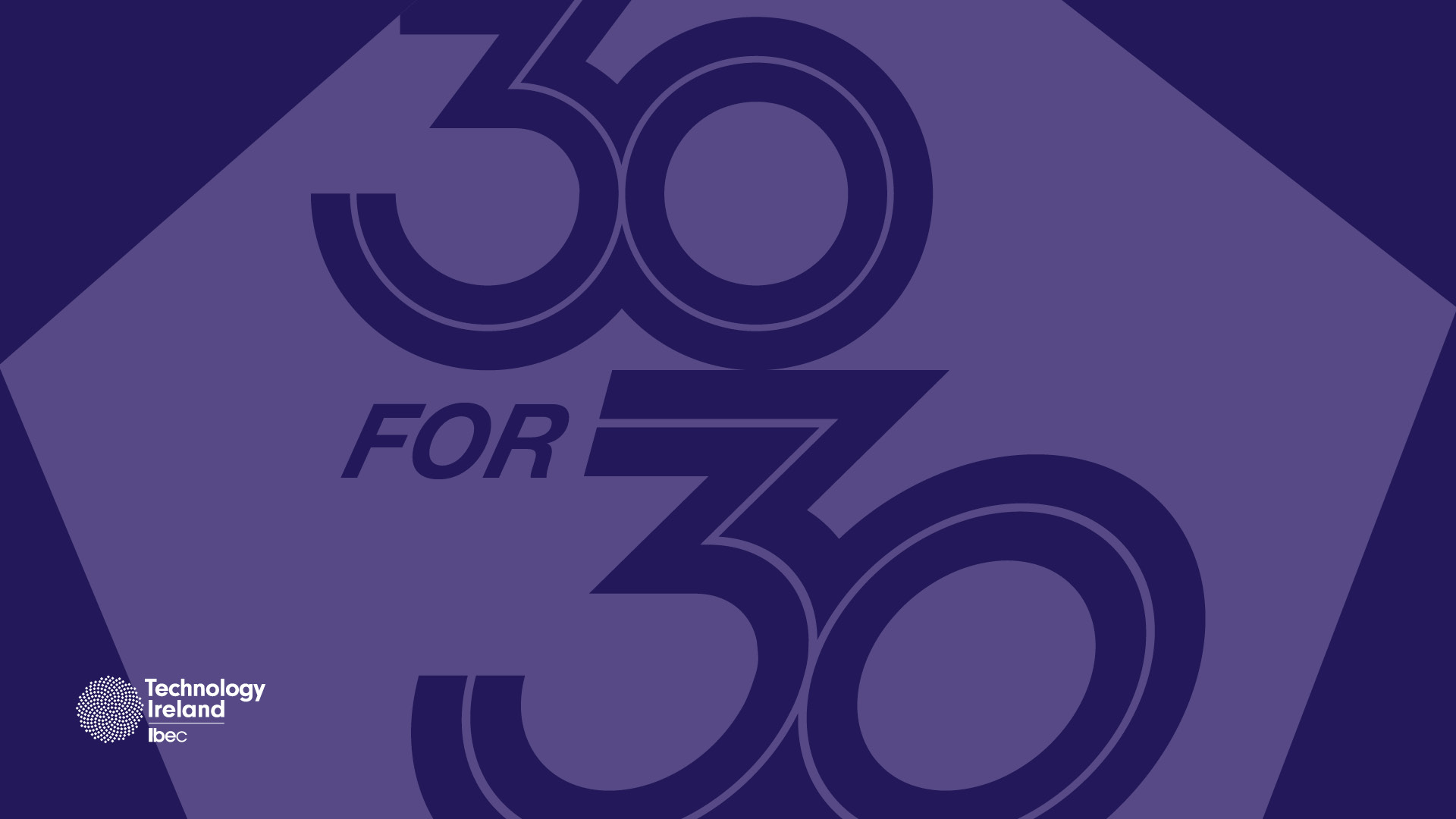 An Ibec presentation for
Ireland’s most influential 
business representative
organisation
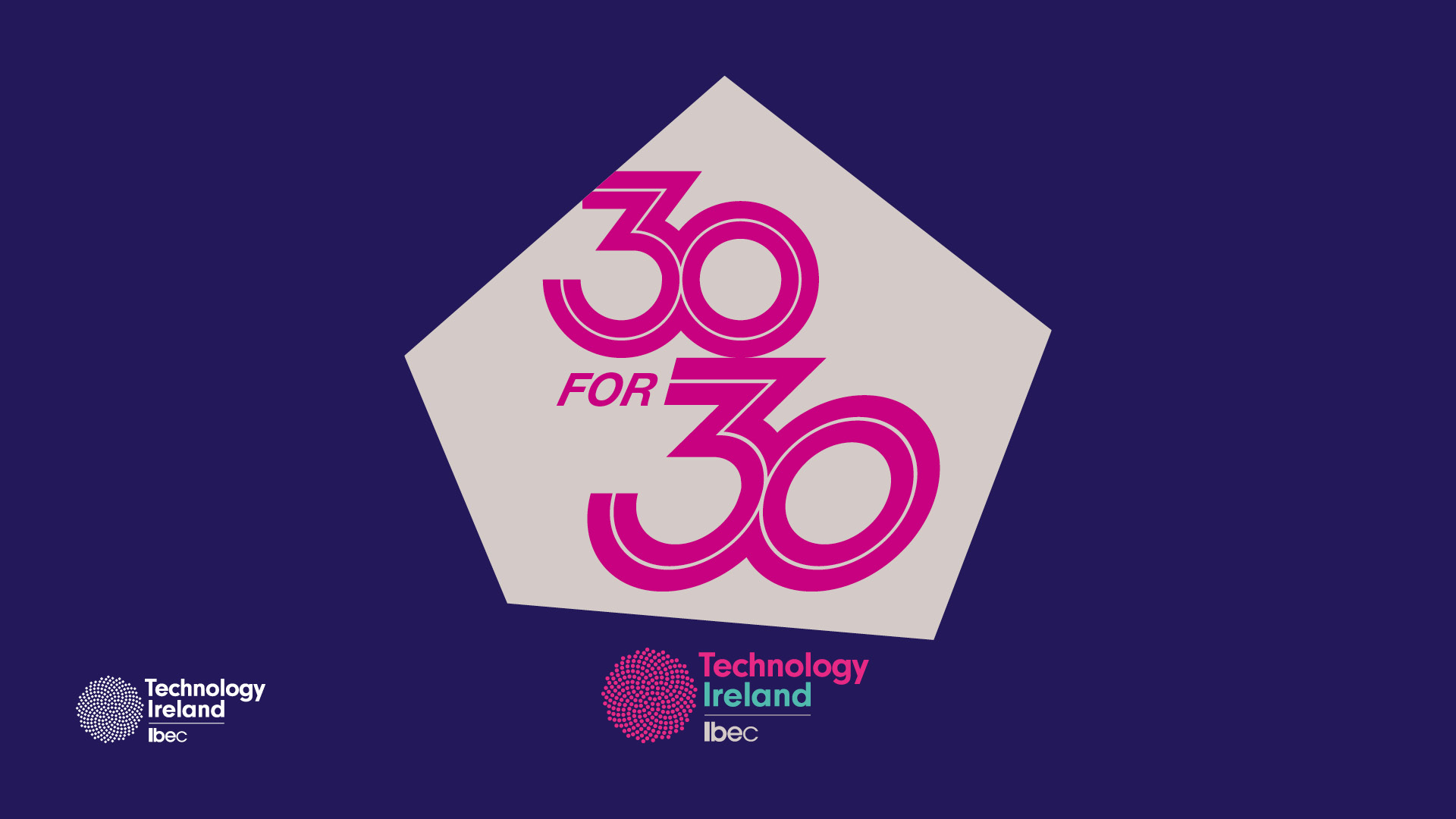 An Ibec presentation for
Ireland’s most influential 
business representative
organisation
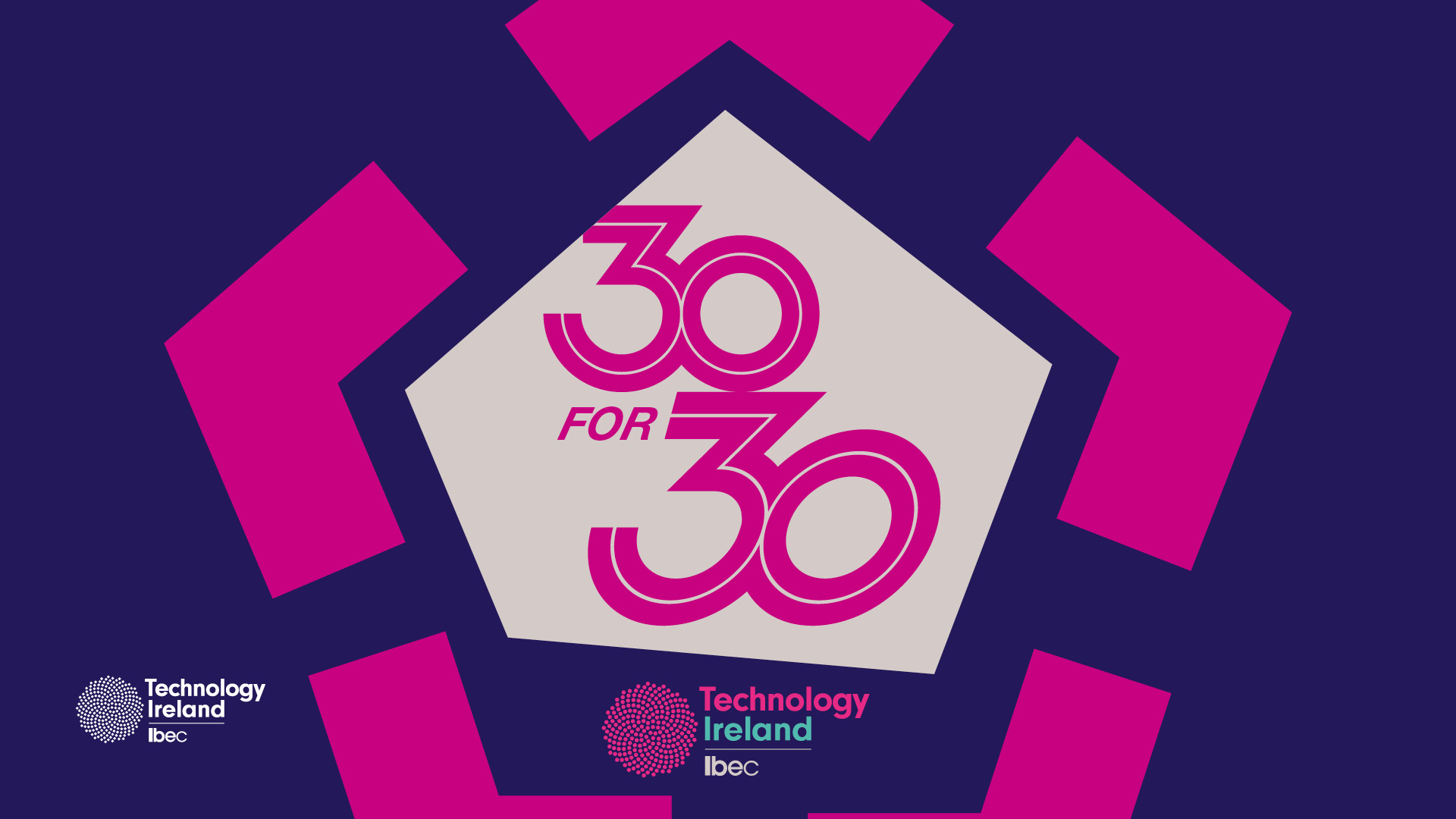 An Ibec presentation for
Ireland’s most influential 
business representative
organisation
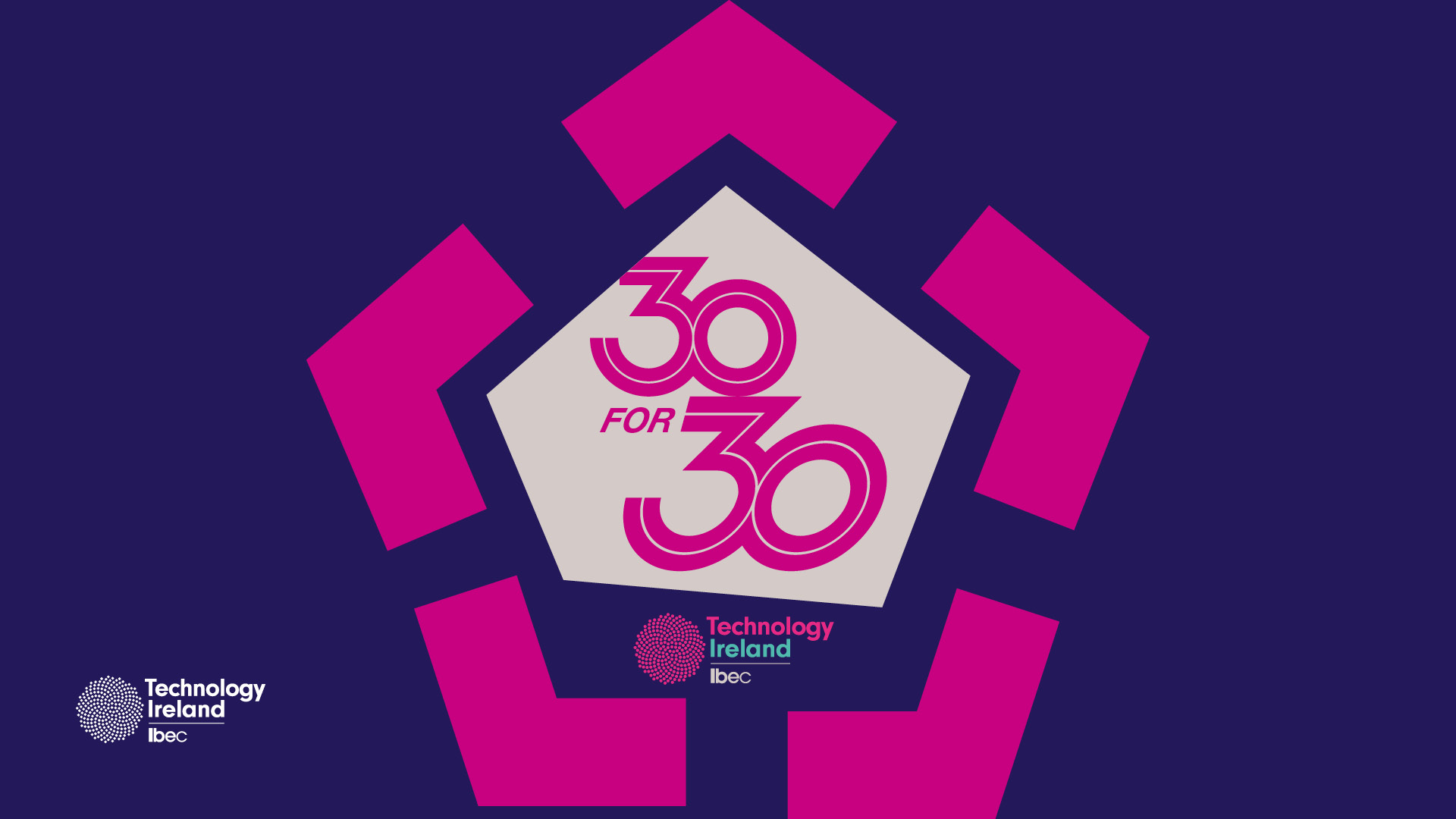 An Ibec presentation for
Ireland’s most influential 
business representative
organisation
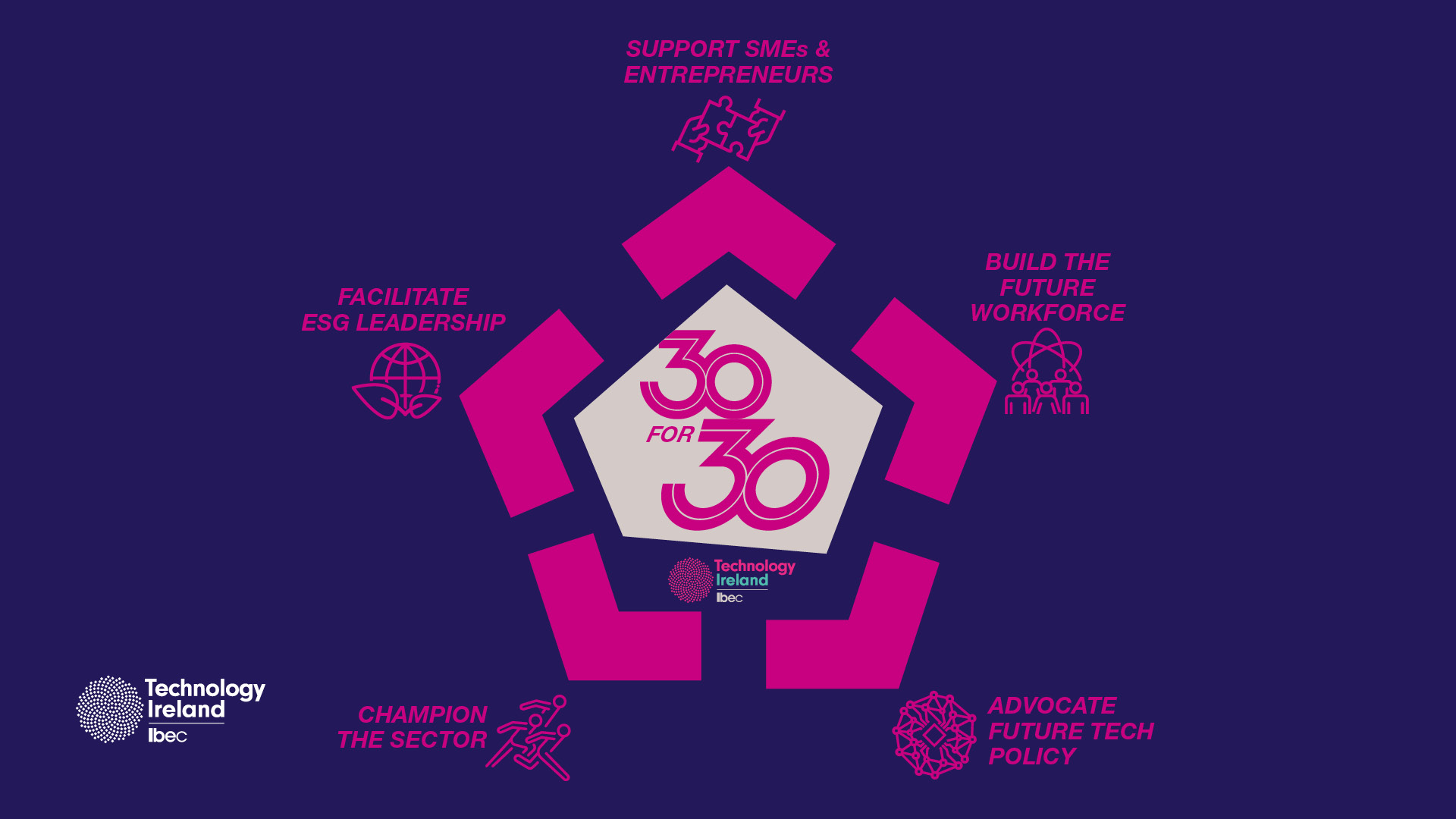 An Ibec presentation for
Ireland’s most influential 
business representative
organisation
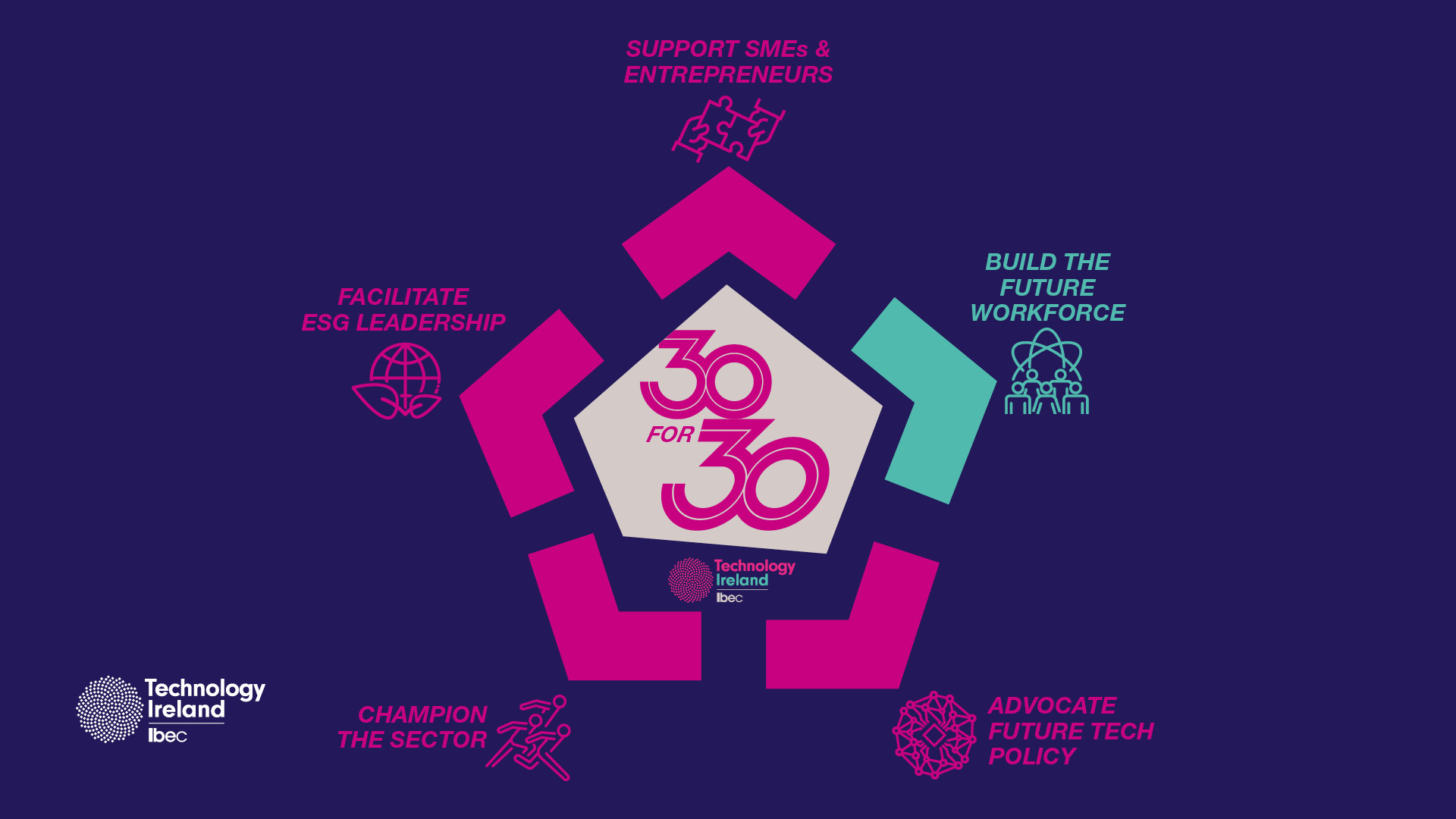 An Ibec presentation for
Ireland’s most influential 
business representative
organisation
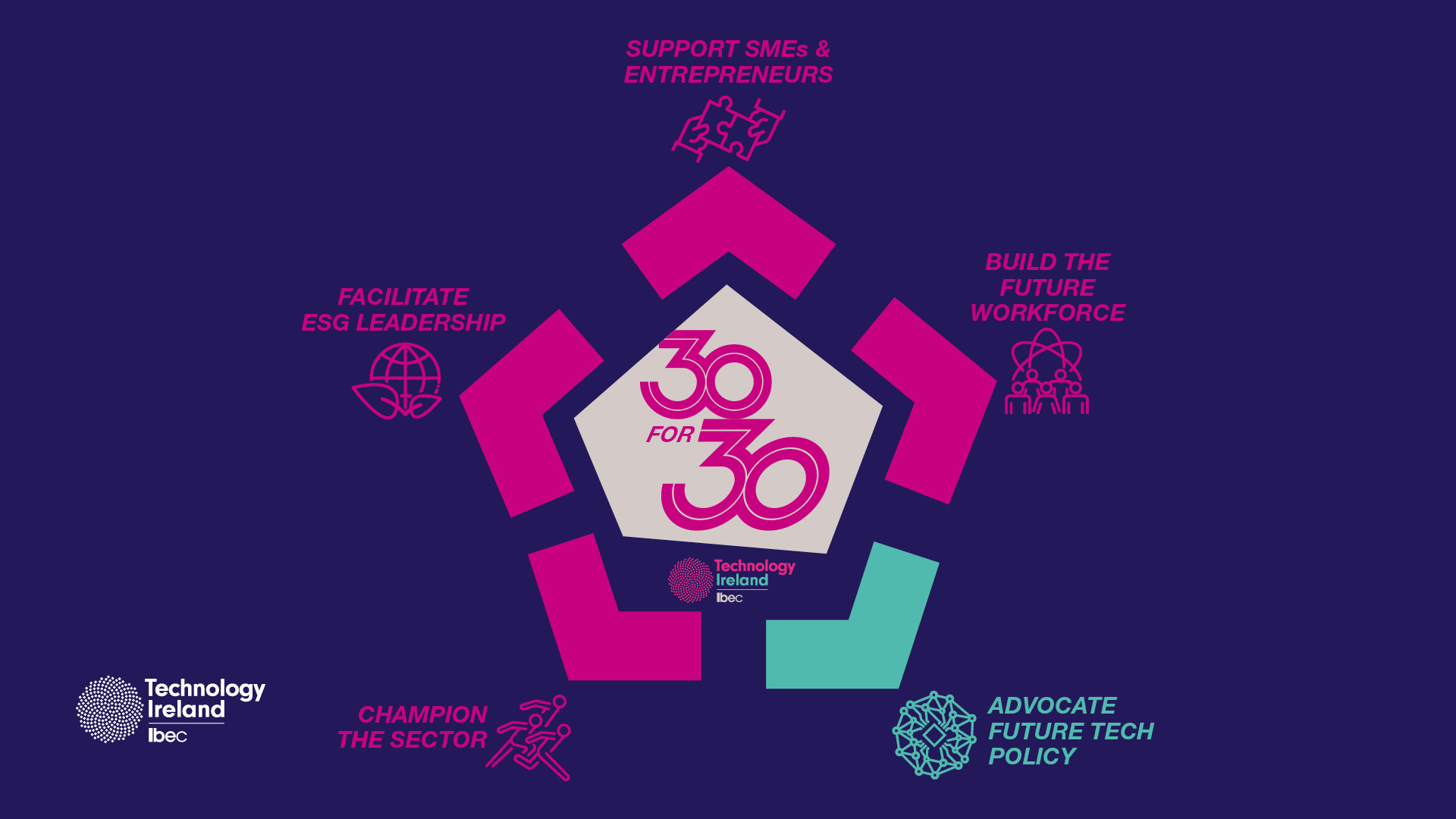 An Ibec presentation for
Ireland’s most influential 
business representative
organisation
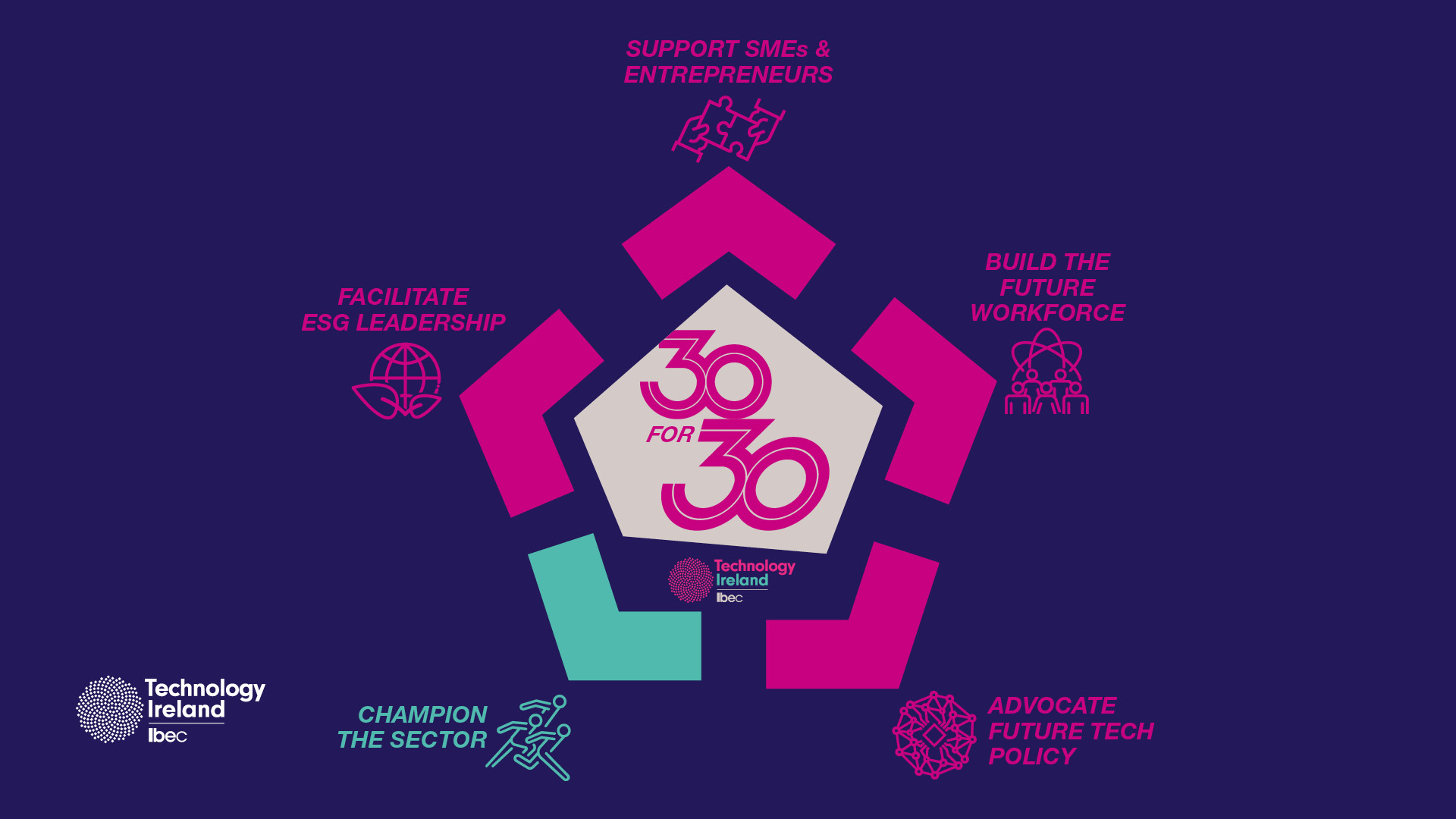 An Ibec presentation for
Ireland’s most influential 
business representative
organisation
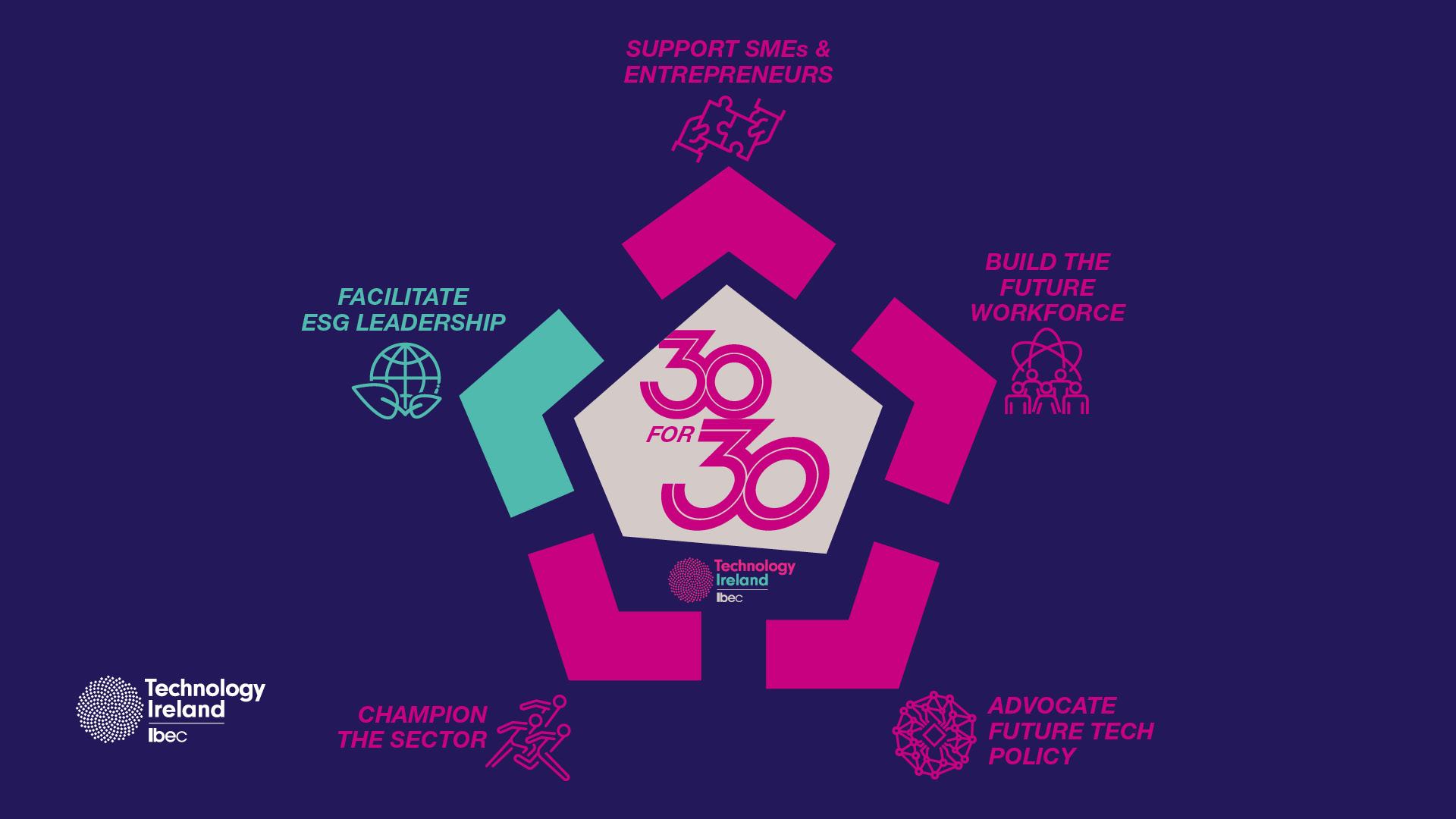 An Ibec presentation for
Ireland’s most influential 
business representative
organisation
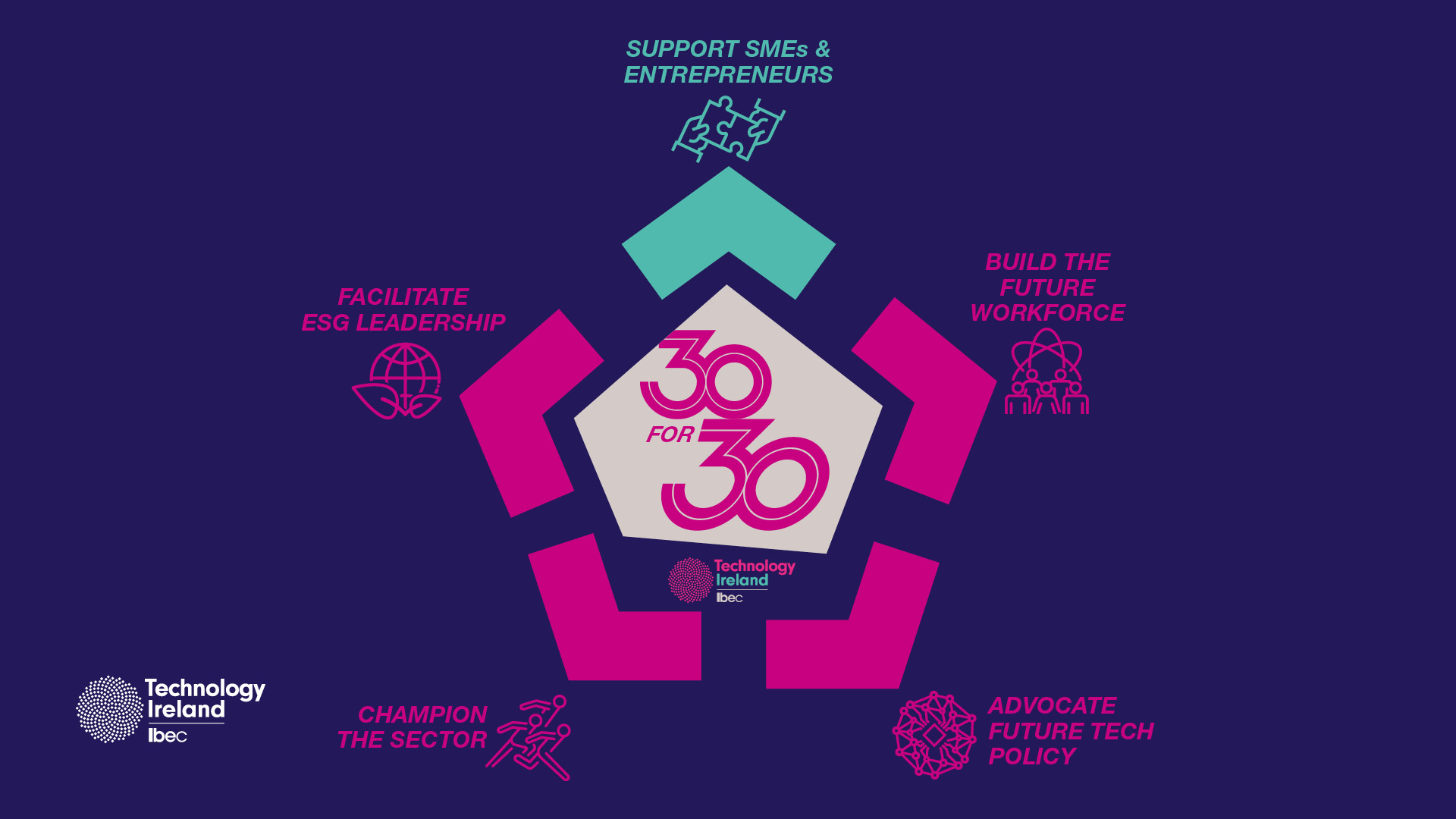 An Ibec presentation for
Ireland’s most influential 
business representative
organisation
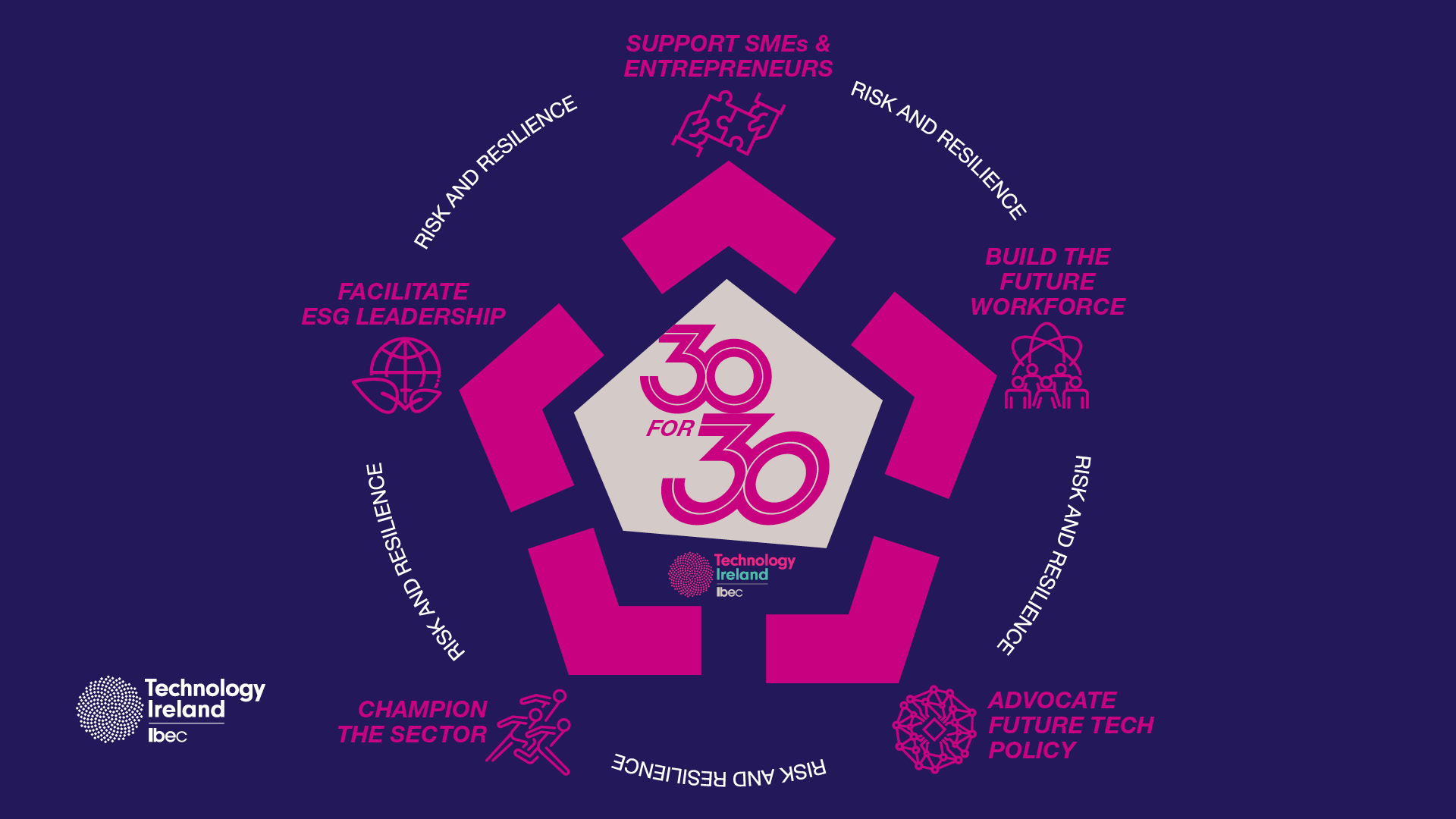 An Ibec presentation for
Ireland’s most influential 
business representative
organisation
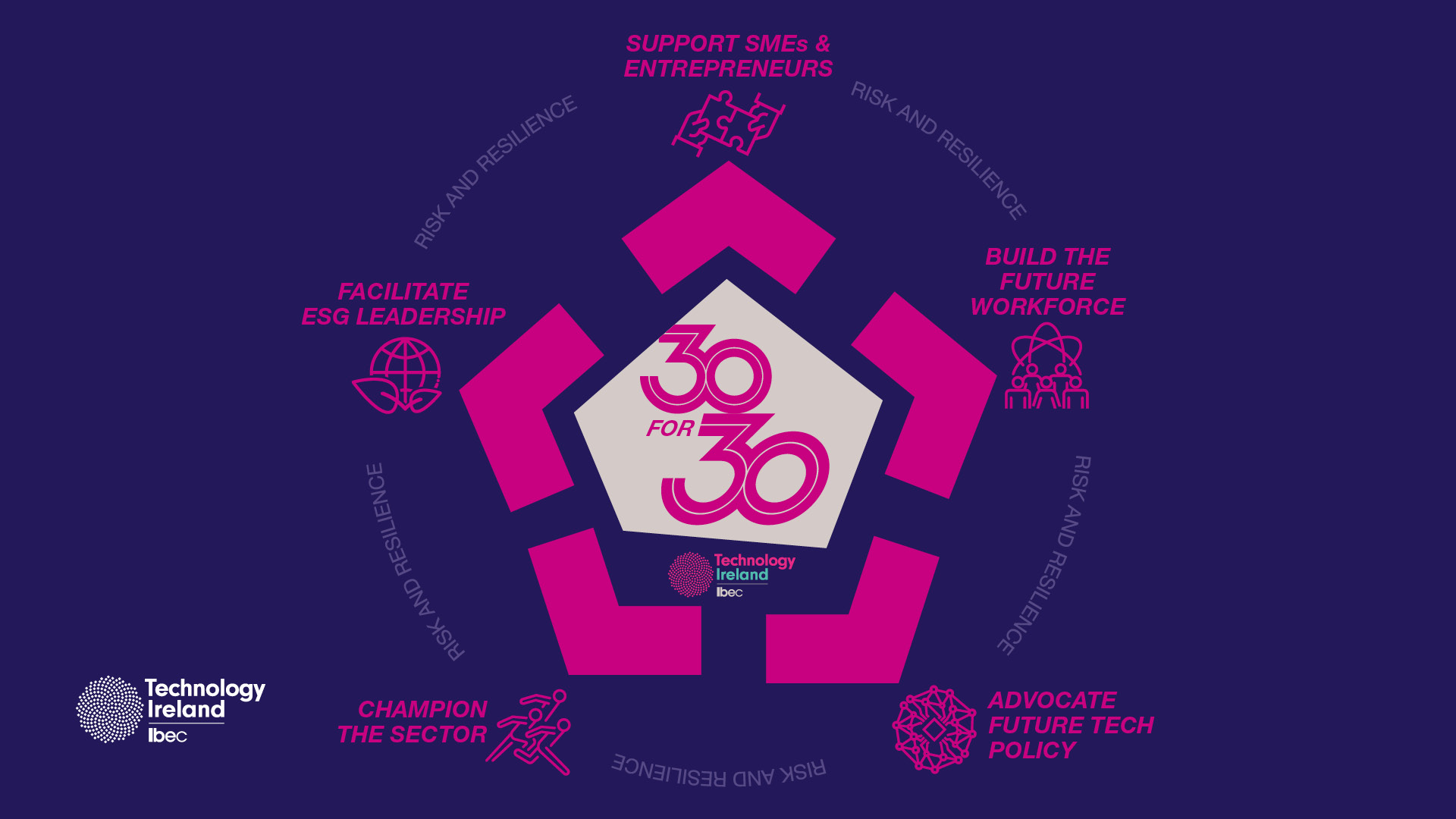 An Ibec presentation for
Ireland’s most influential 
business representative
organisation
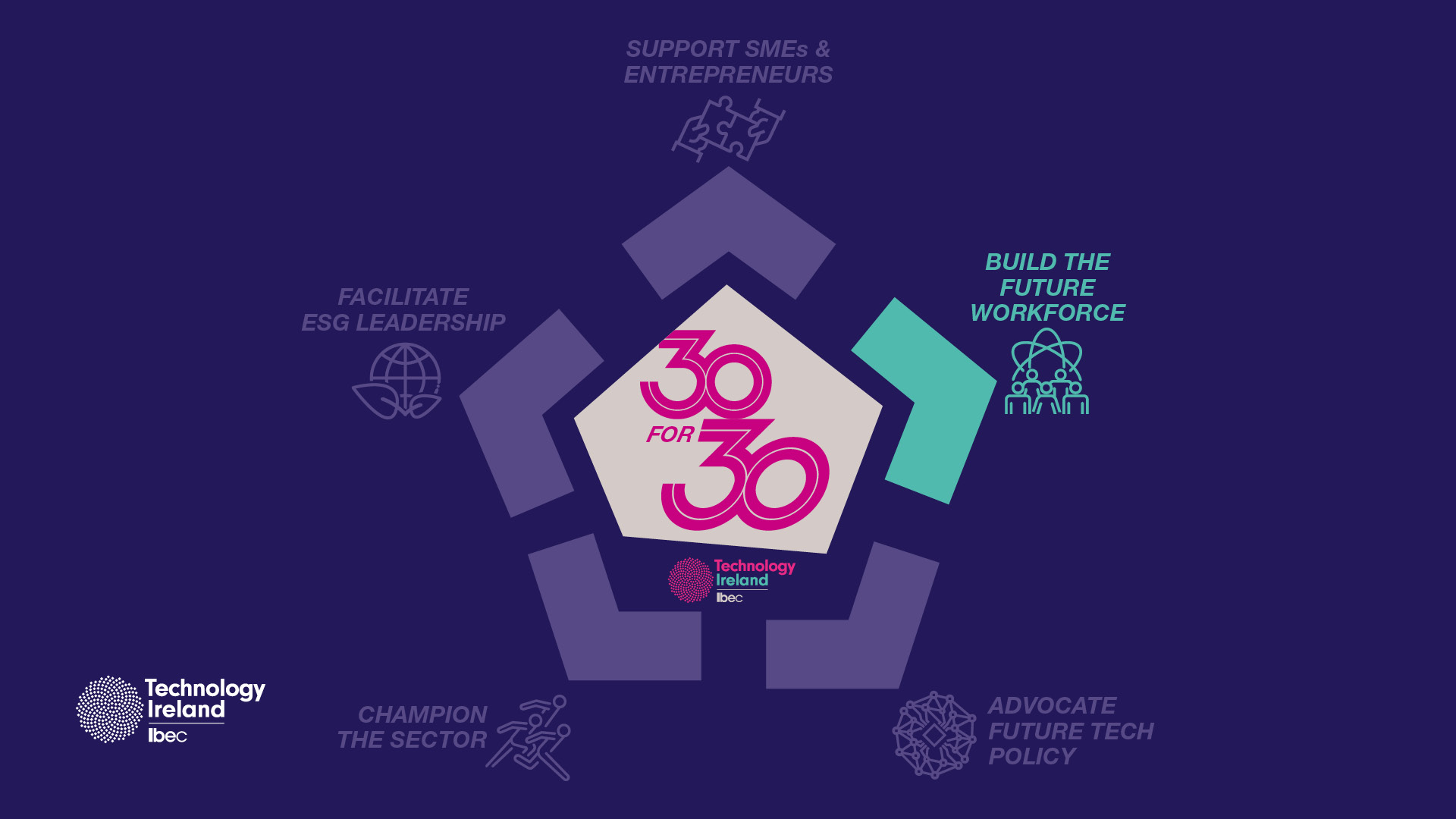 An Ibec presentation for
Ireland’s most influential 
business representative
organisation
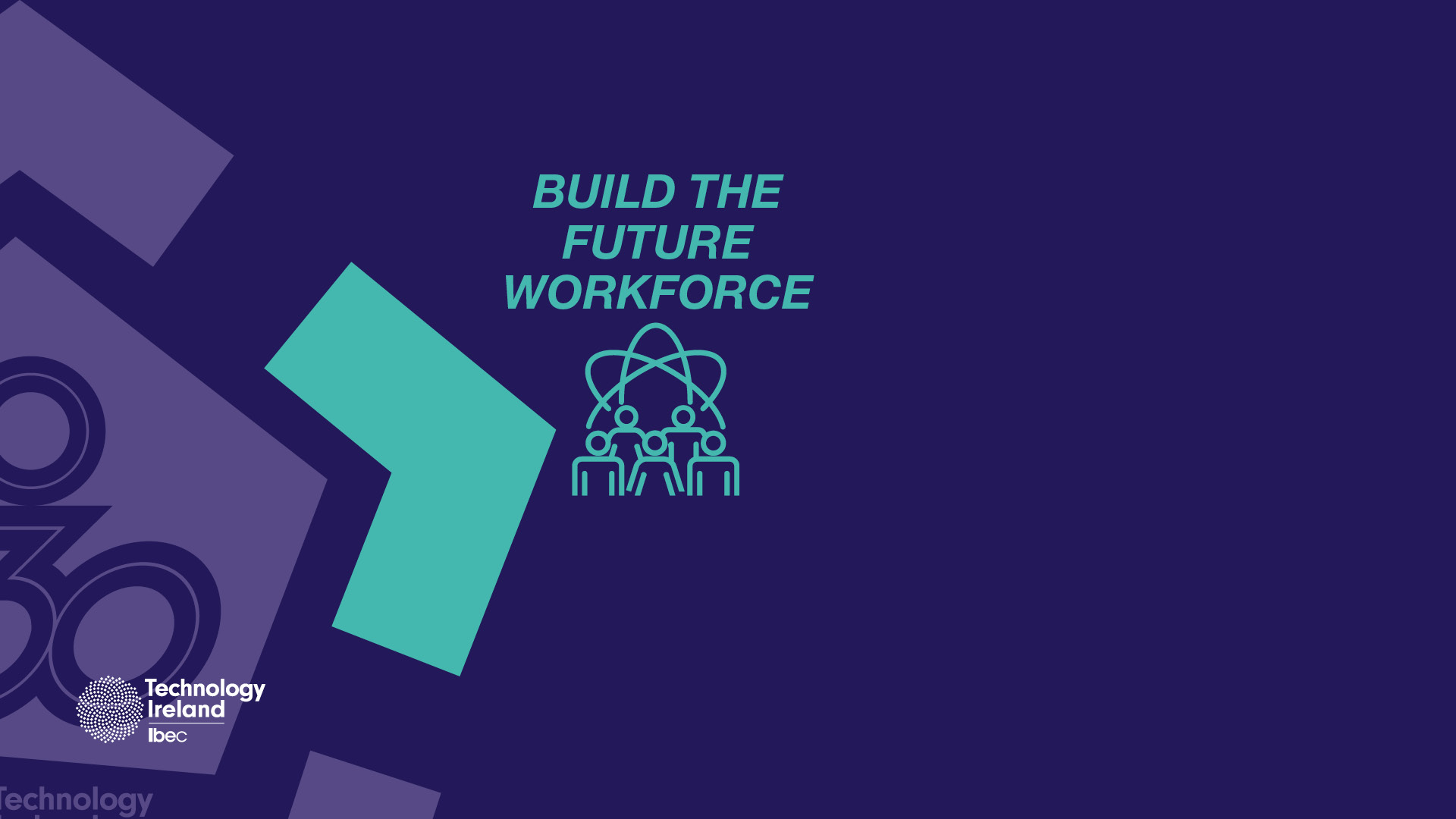 An Ibec presentation for
Ireland’s most influential 
business representative
organisation
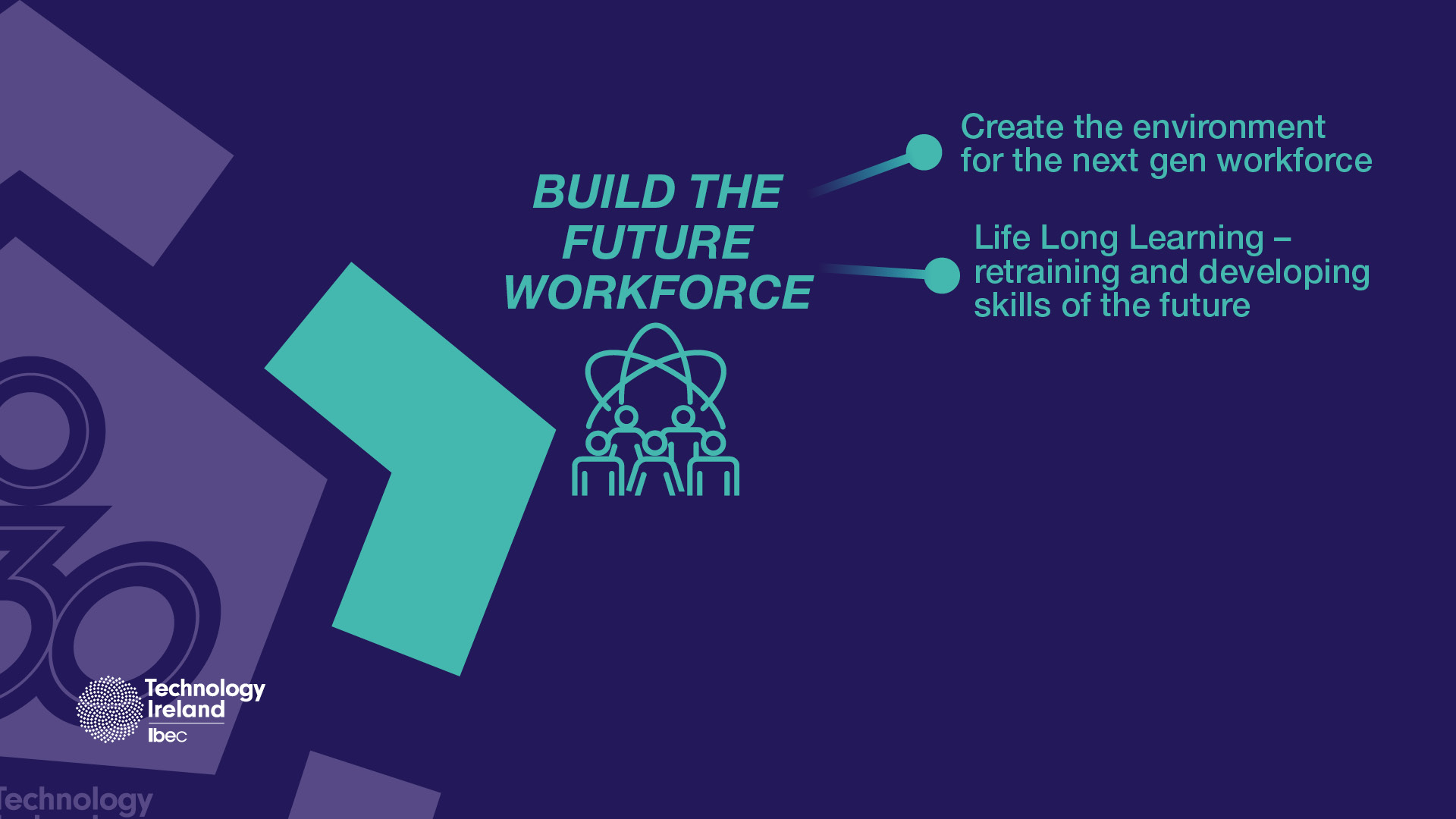 An Ibec presentation for
Ireland’s most influential 
business representative
organisation
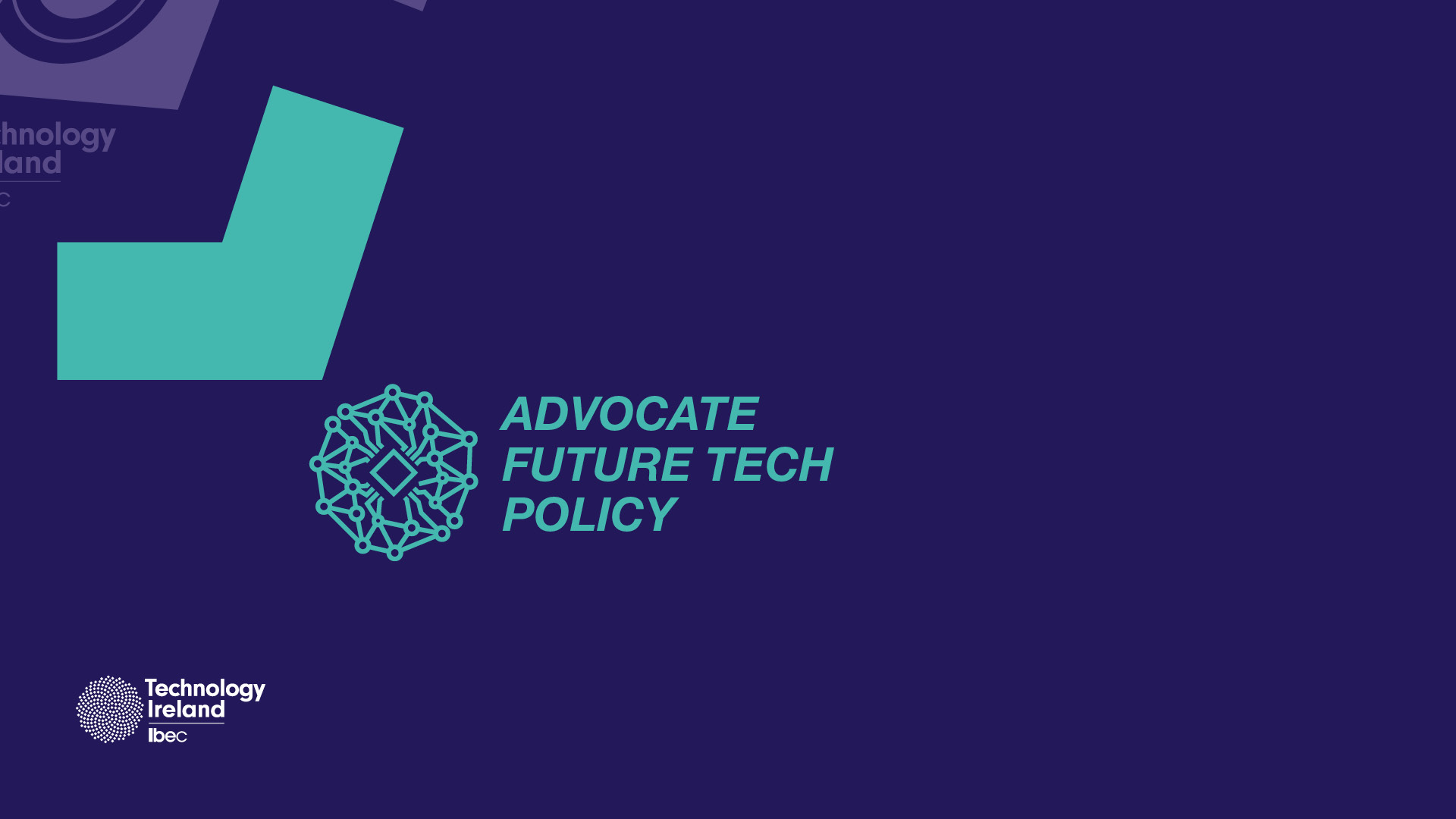 An Ibec presentation for
Ireland’s most influential 
business representative
organisation
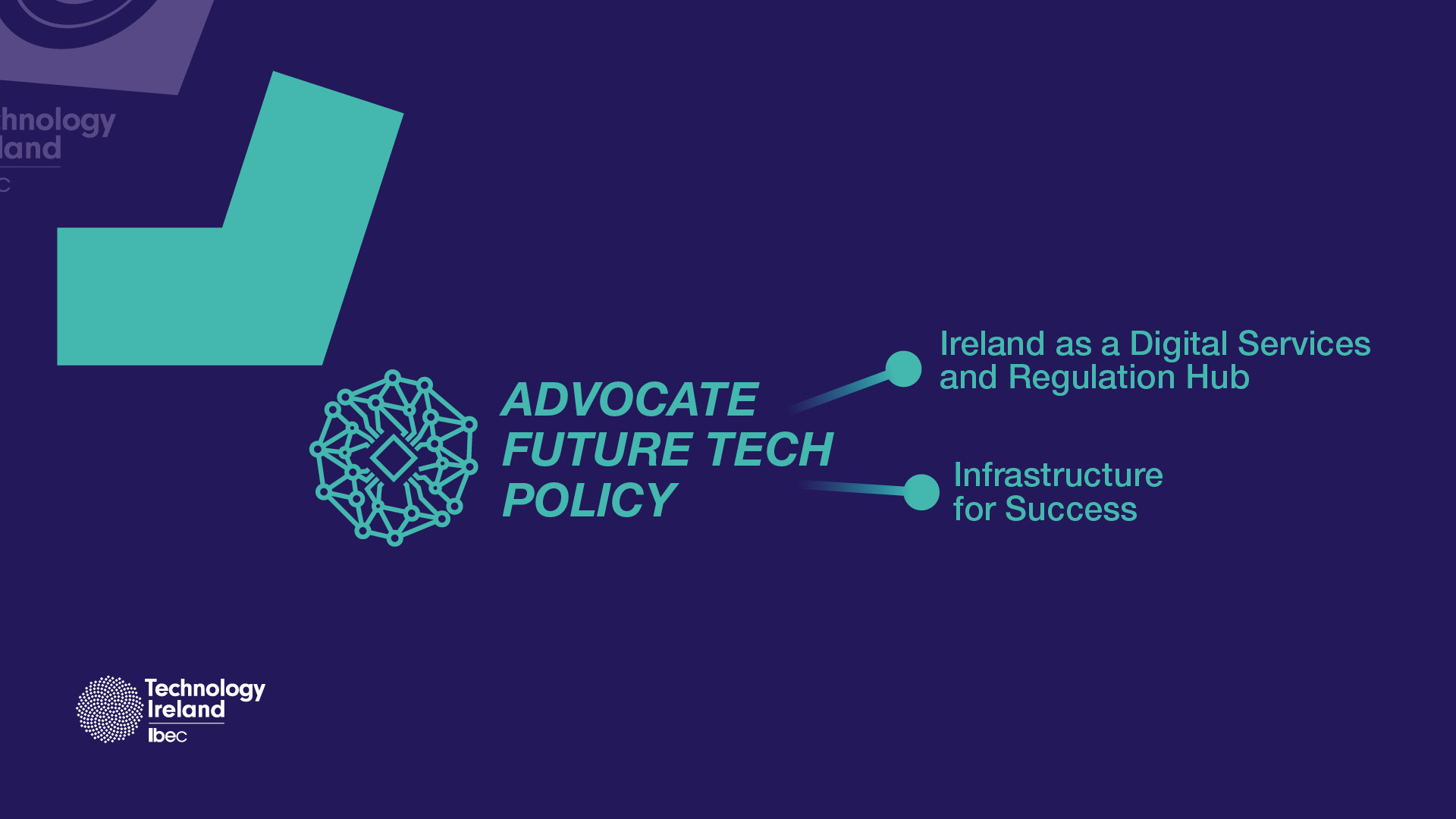 An Ibec presentation for
Ireland’s most influential 
business representative
organisation
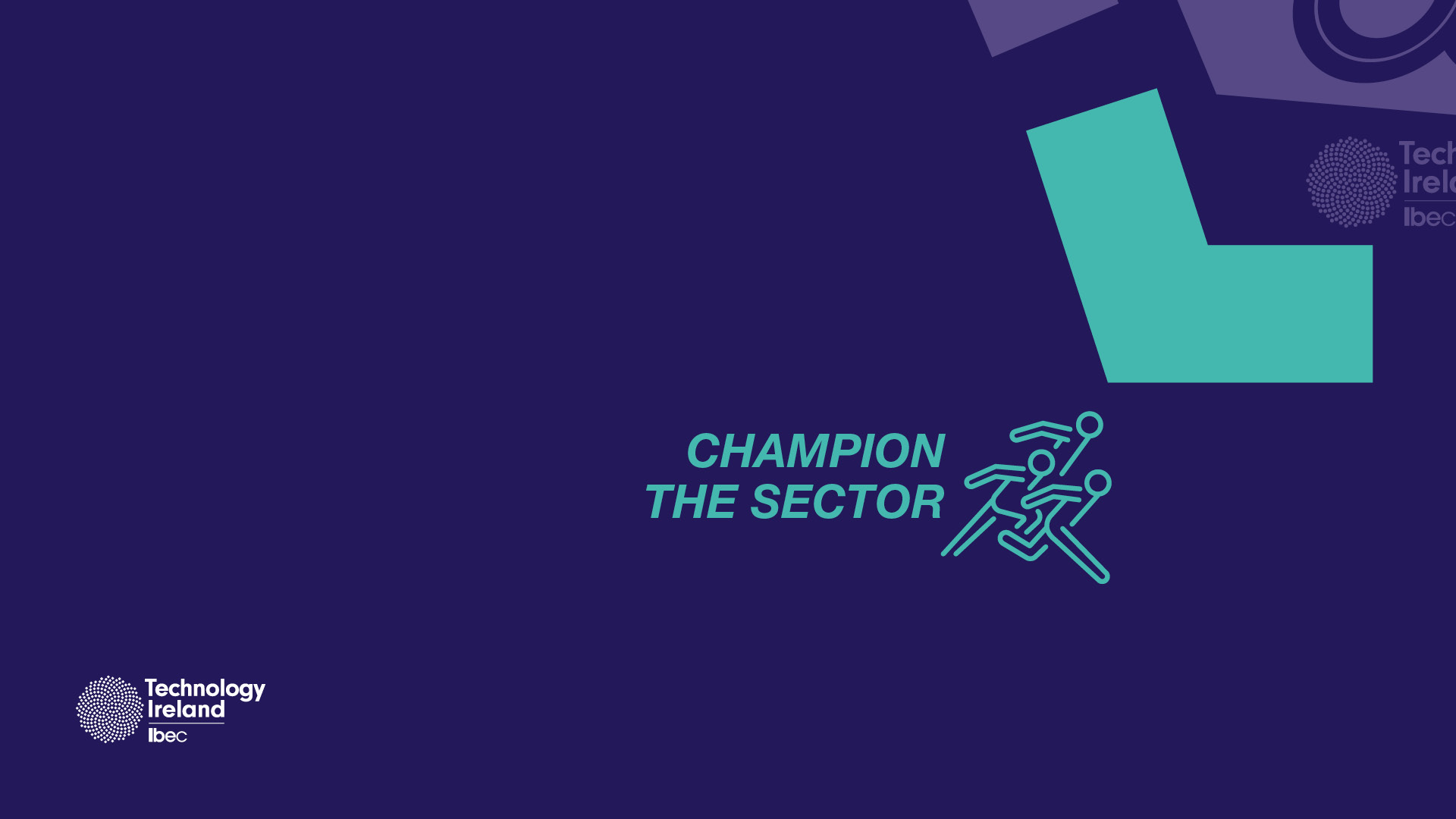 An Ibec presentation for
Ireland’s most influential 
business representative
organisation
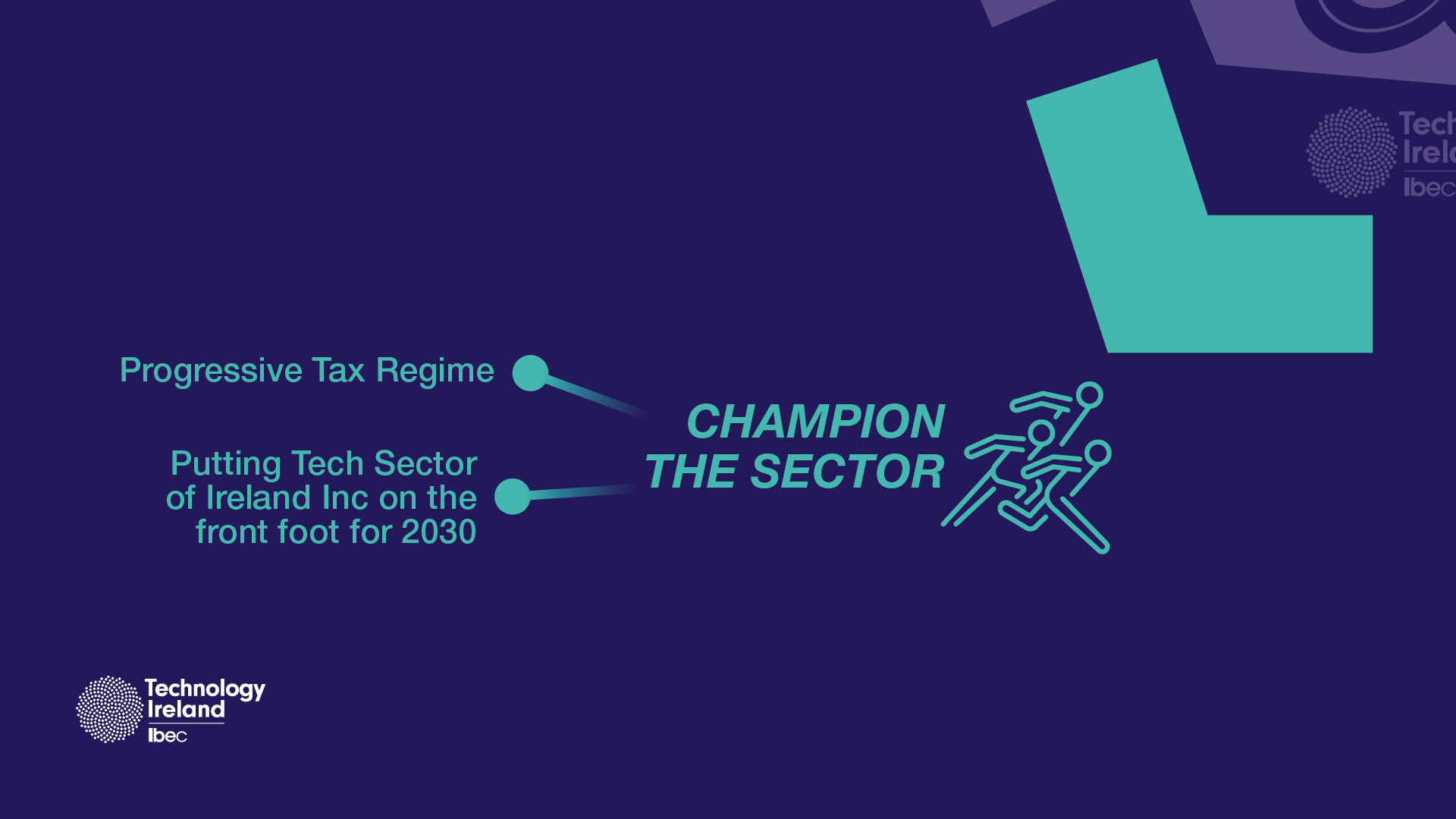 An Ibec presentation for
Ireland’s most influential 
business representative
organisation
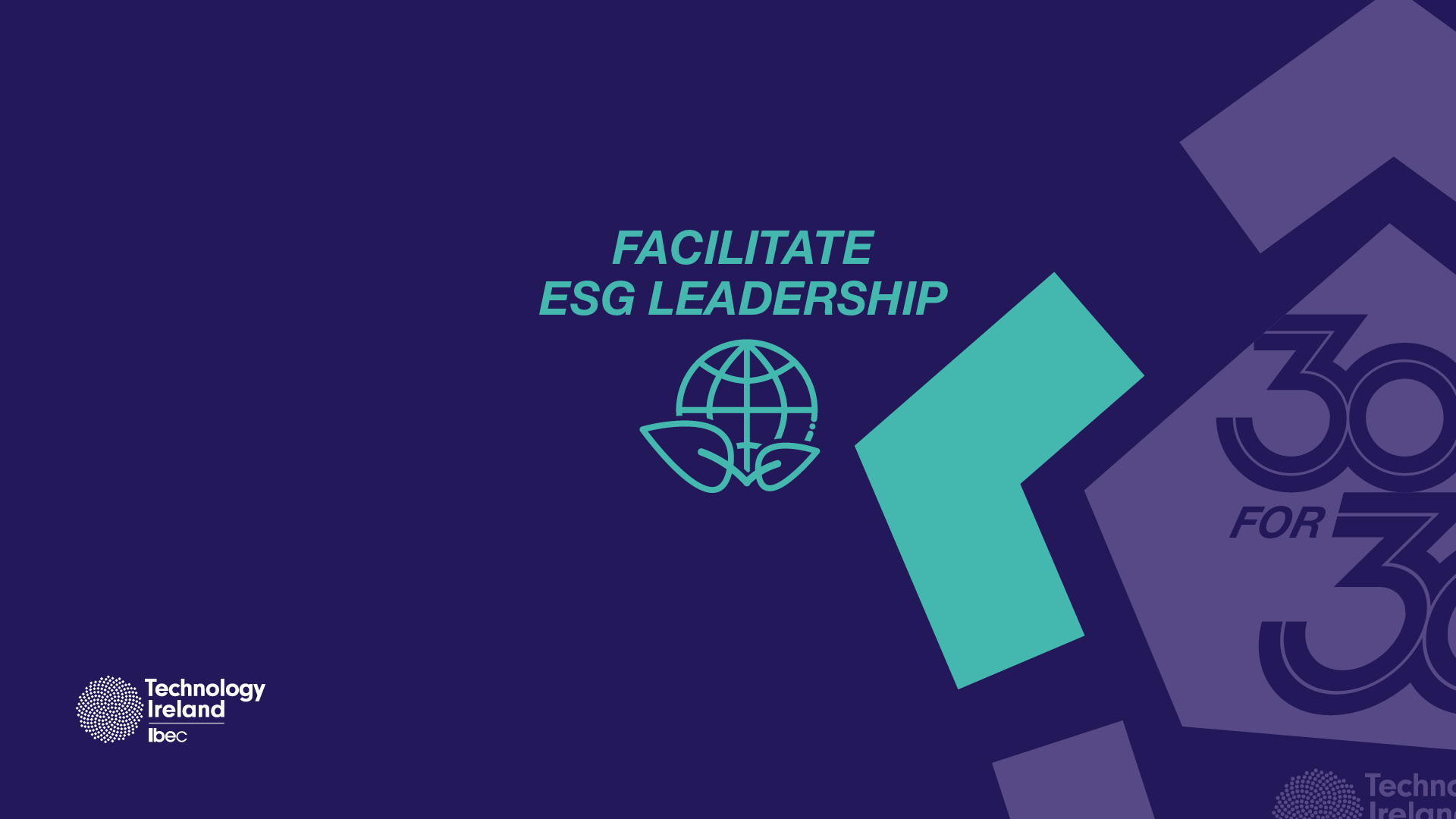 An Ibec presentation for
Ireland’s most influential 
business representative
organisation
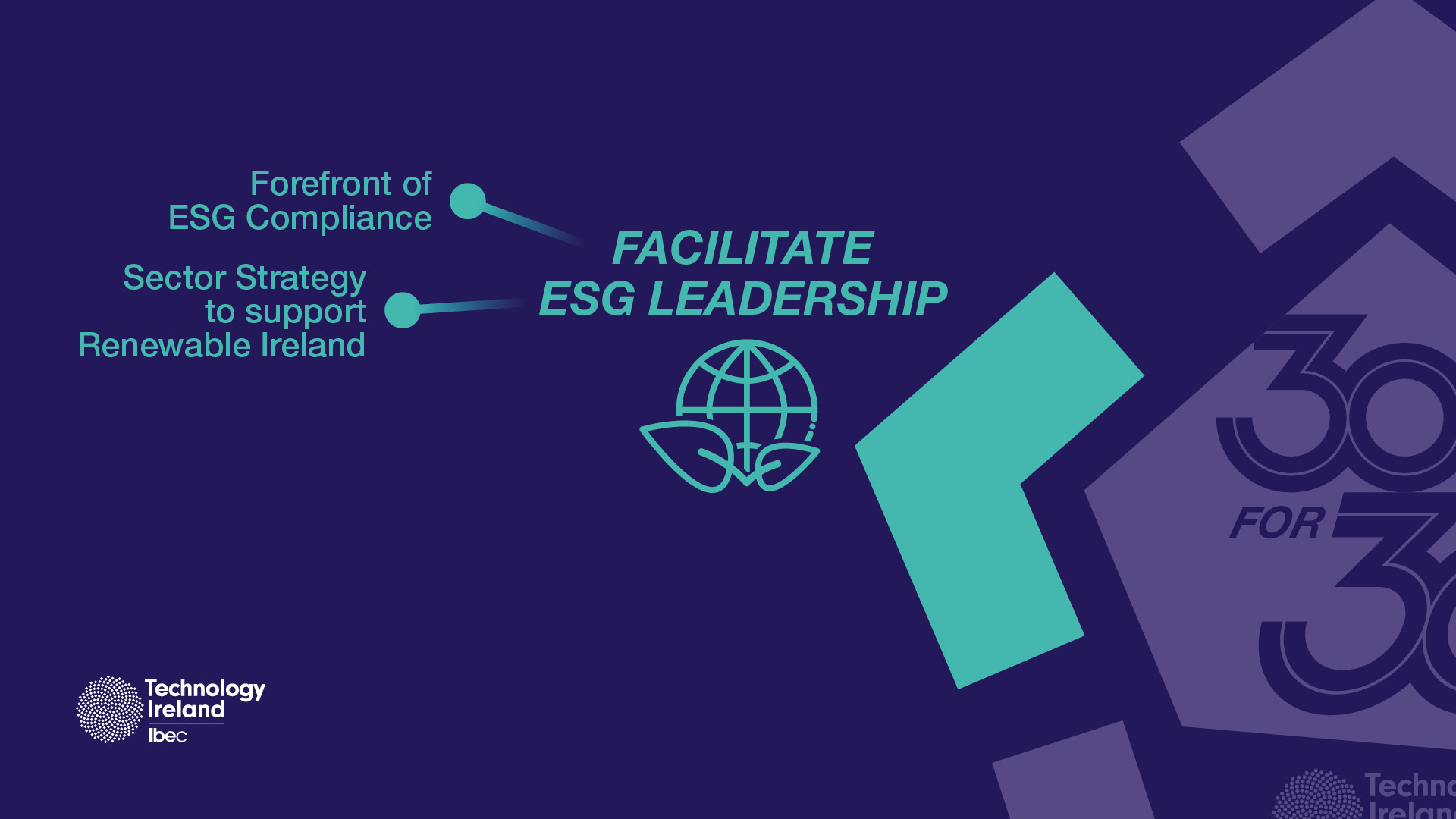 An Ibec presentation for
Ireland’s most influential 
business representative
organisation
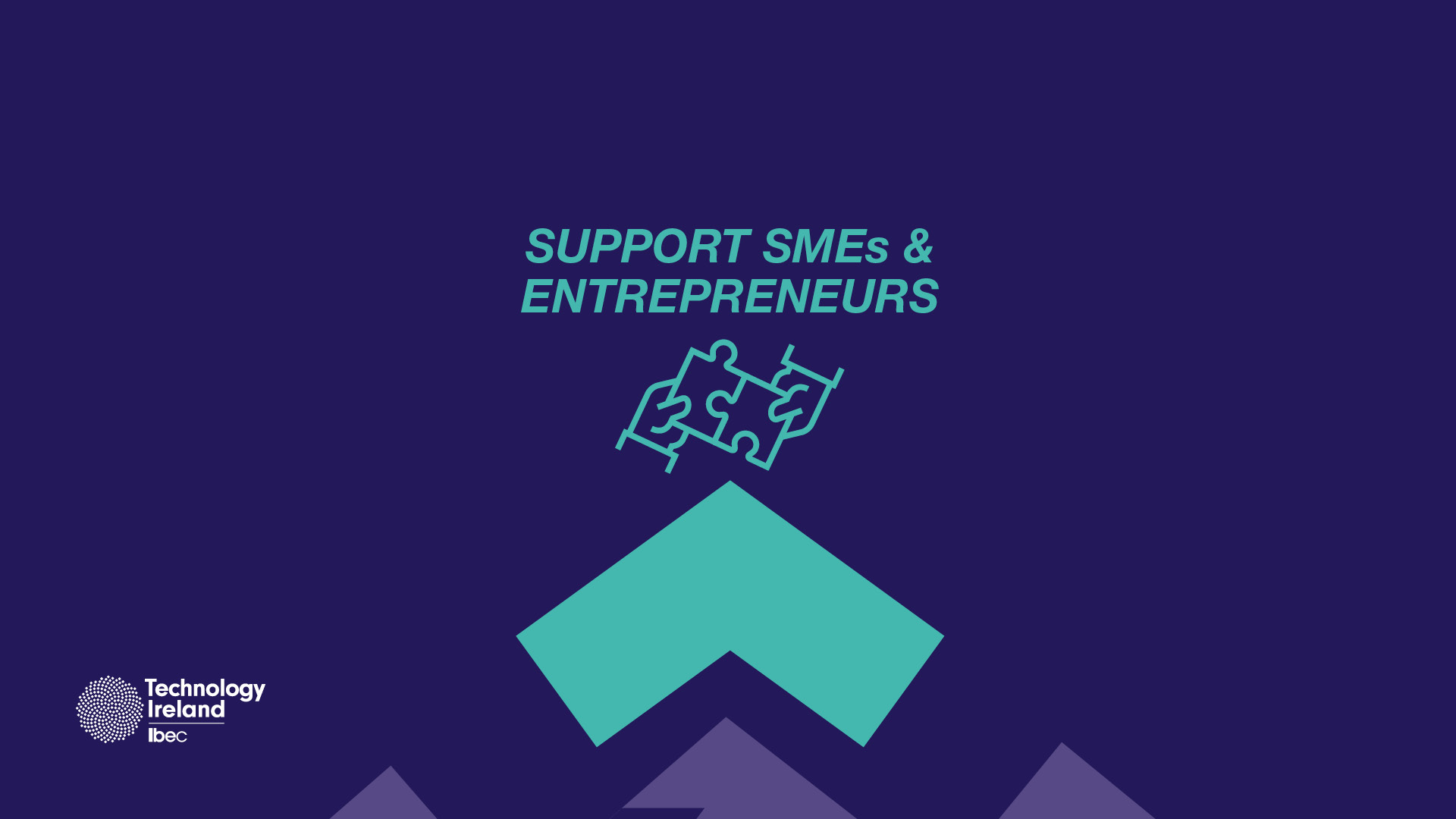 An Ibec presentation for
Ireland’s most influential 
business representative
organisation
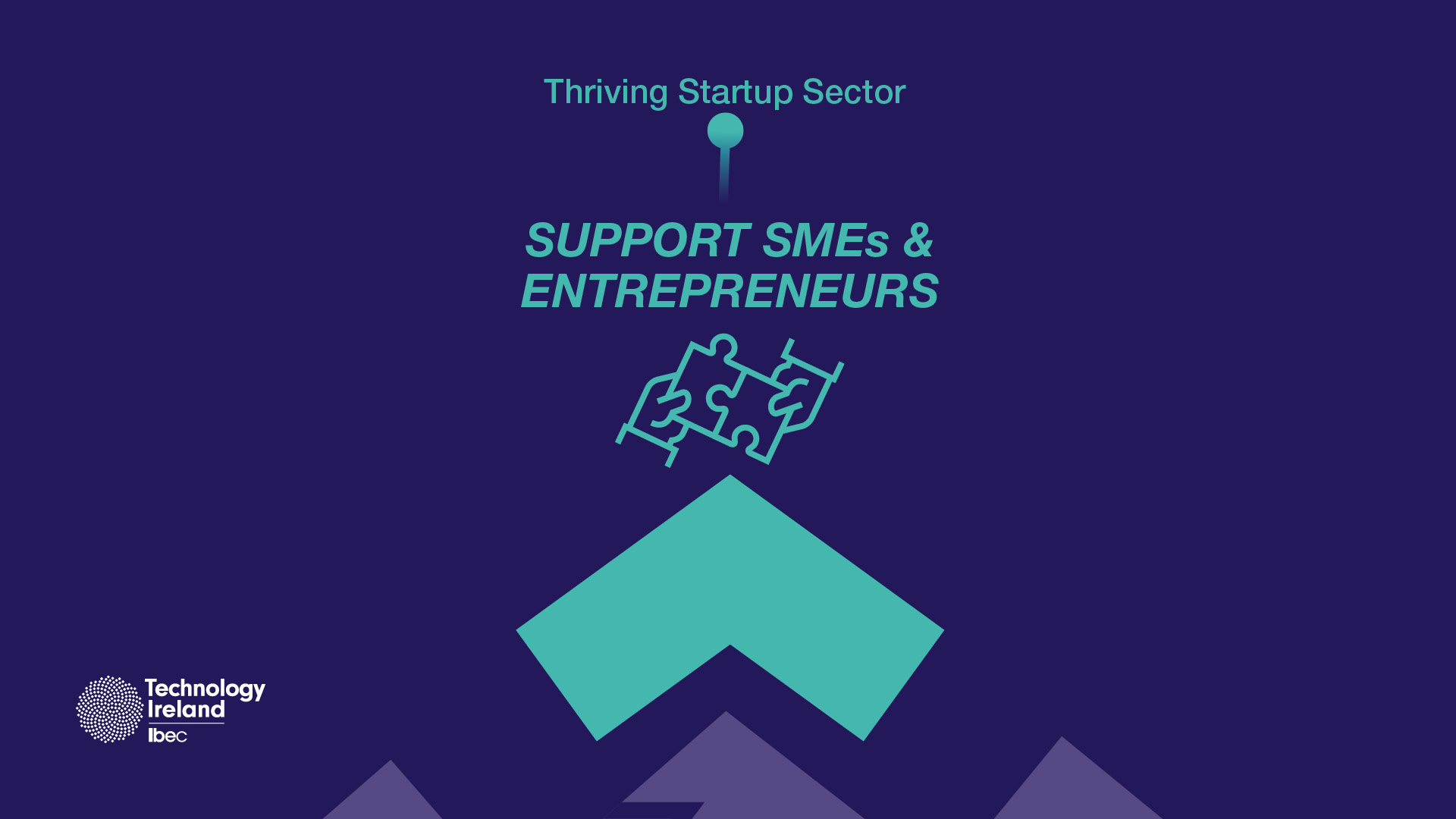 An Ibec presentation for
Ireland’s most influential 
business representative
organisation
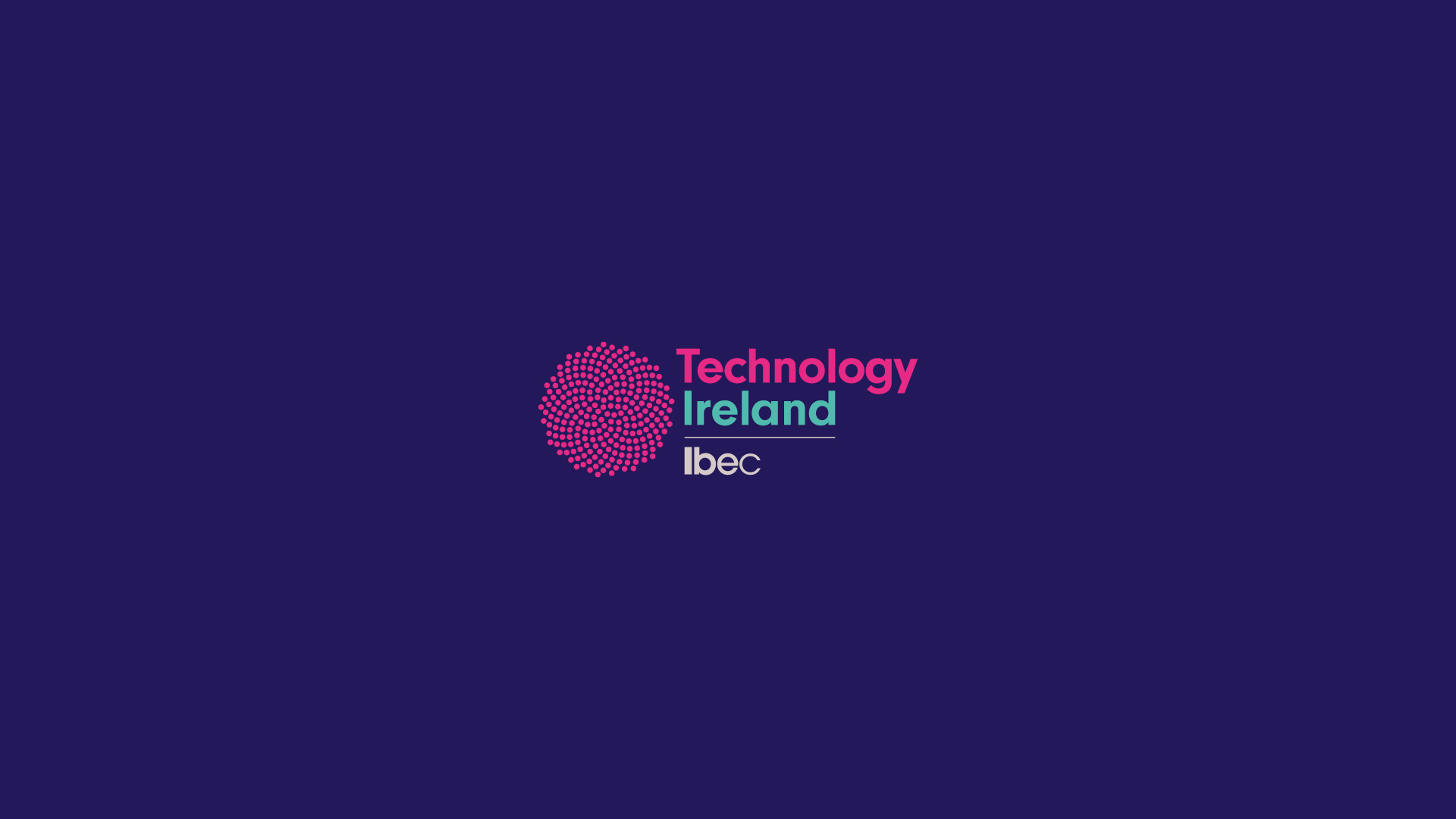 An Ibec presentation for
Ireland’s most influential 
business representative
organisation